LightFCP
Rong Yi
2025/01/10
1
Good Track
2
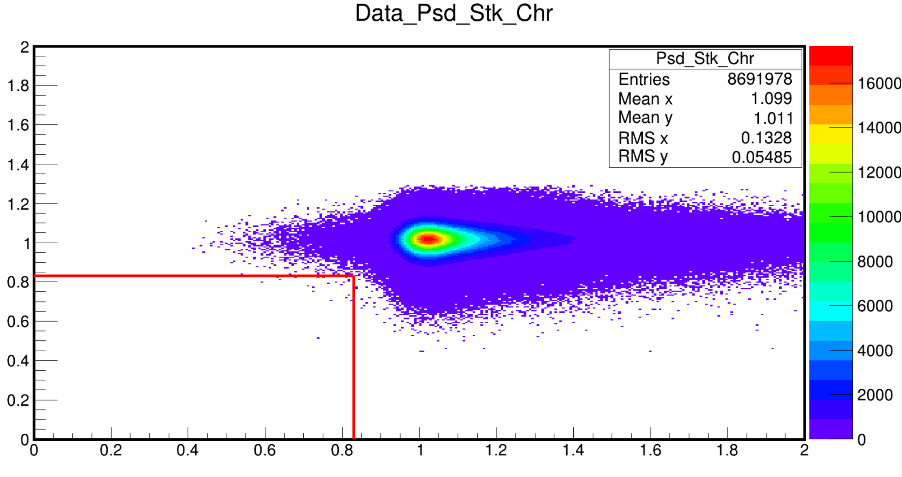 Charge spectrum
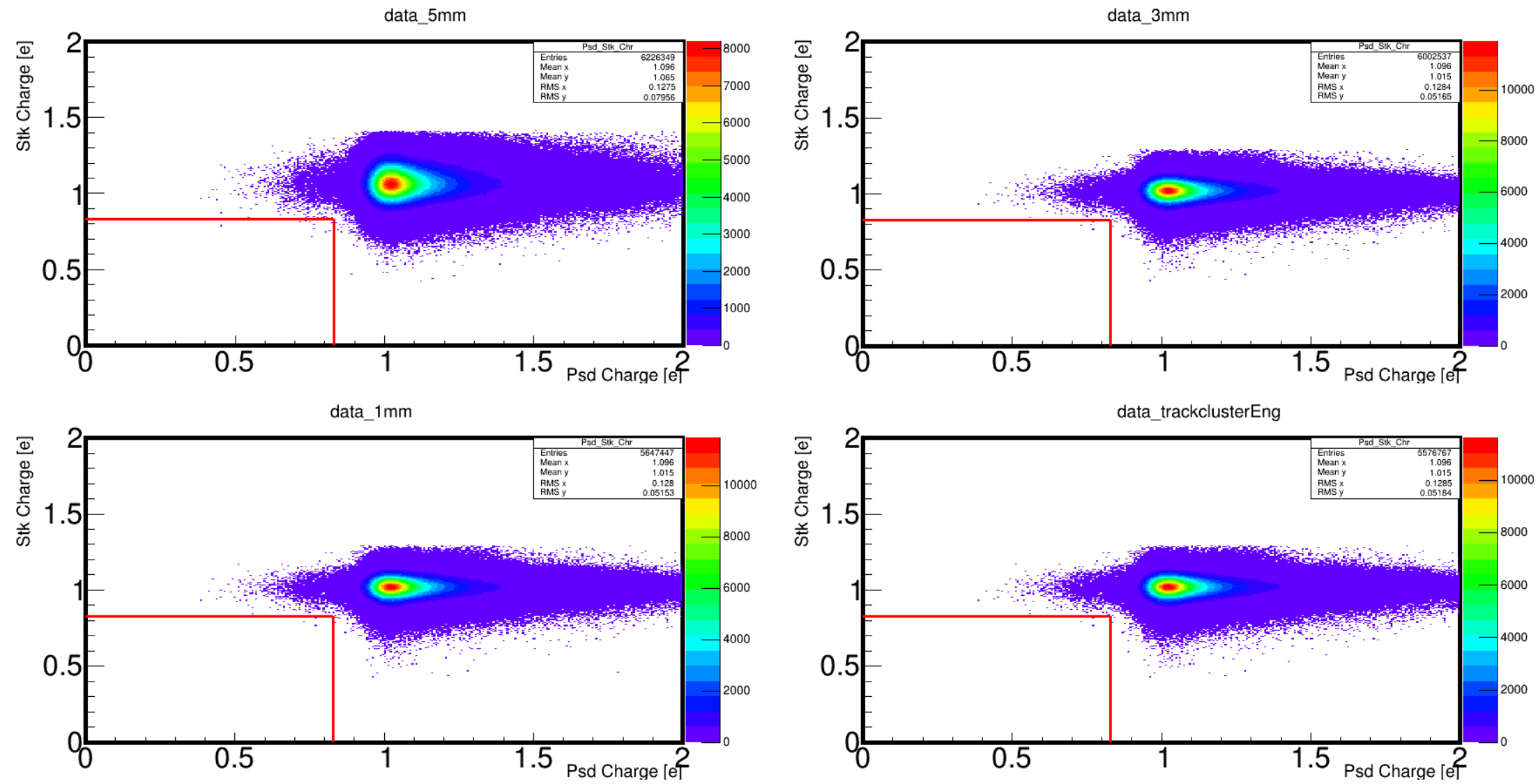 3
Backup
4
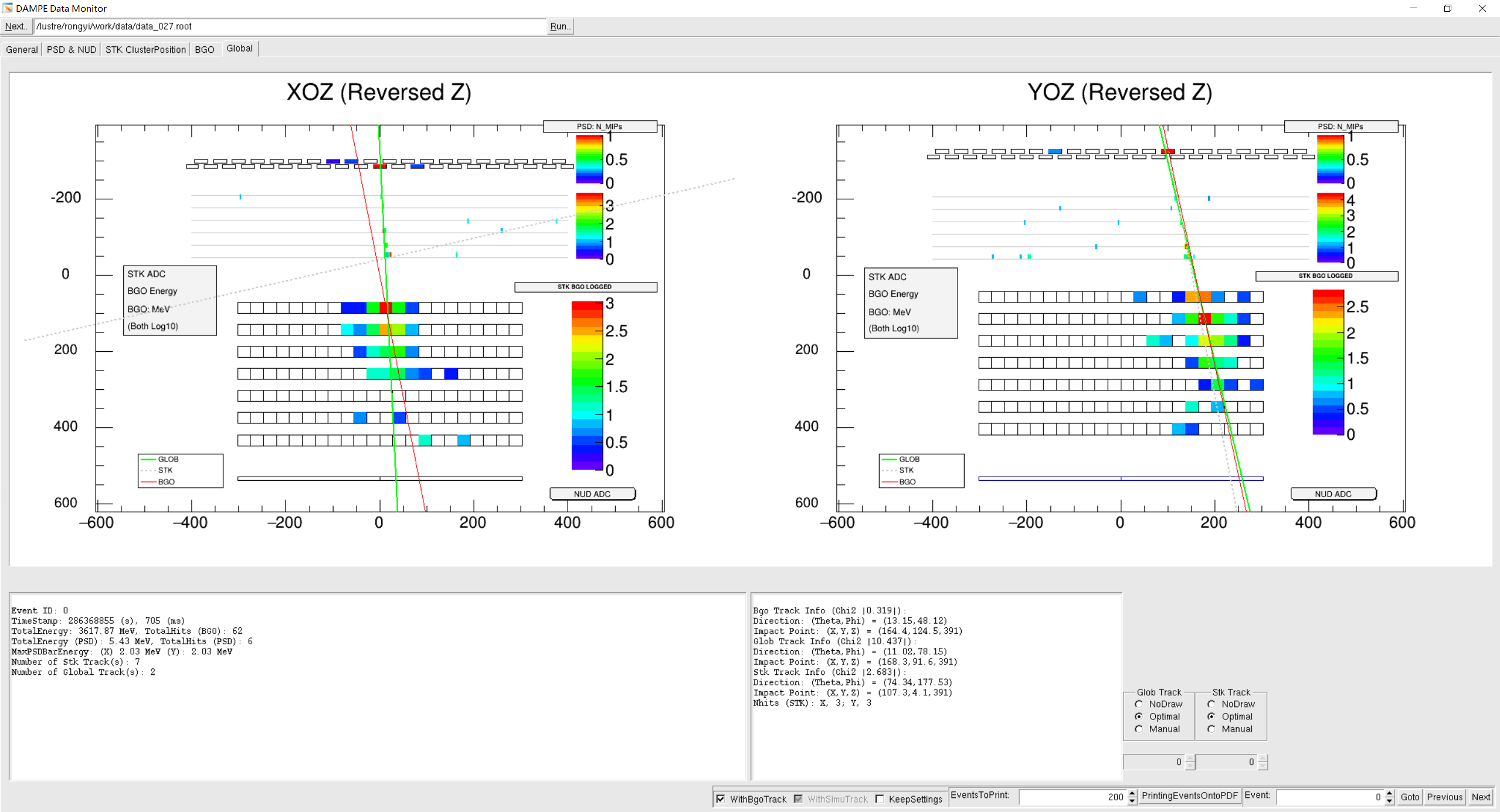 Backup
5
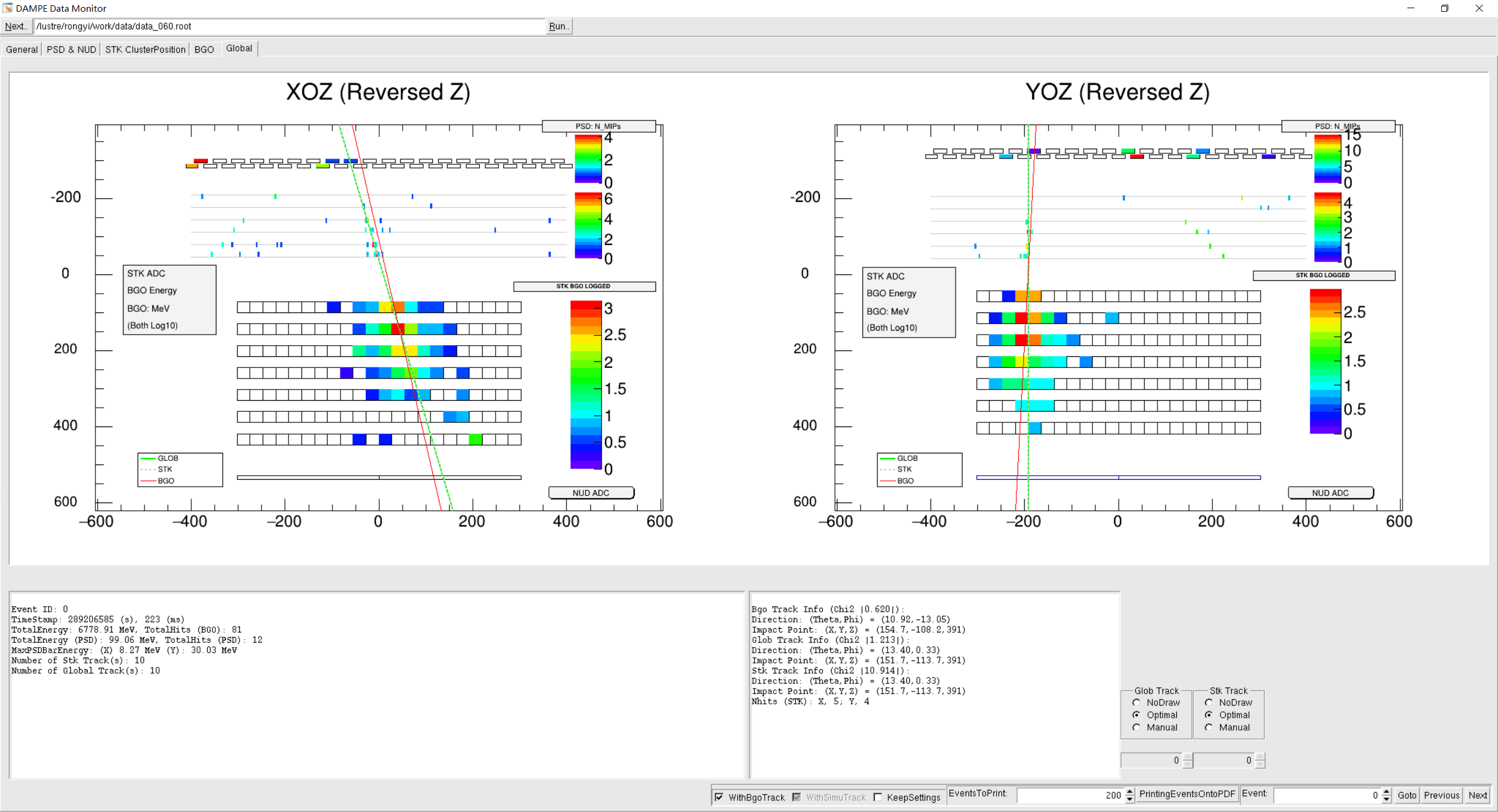 6
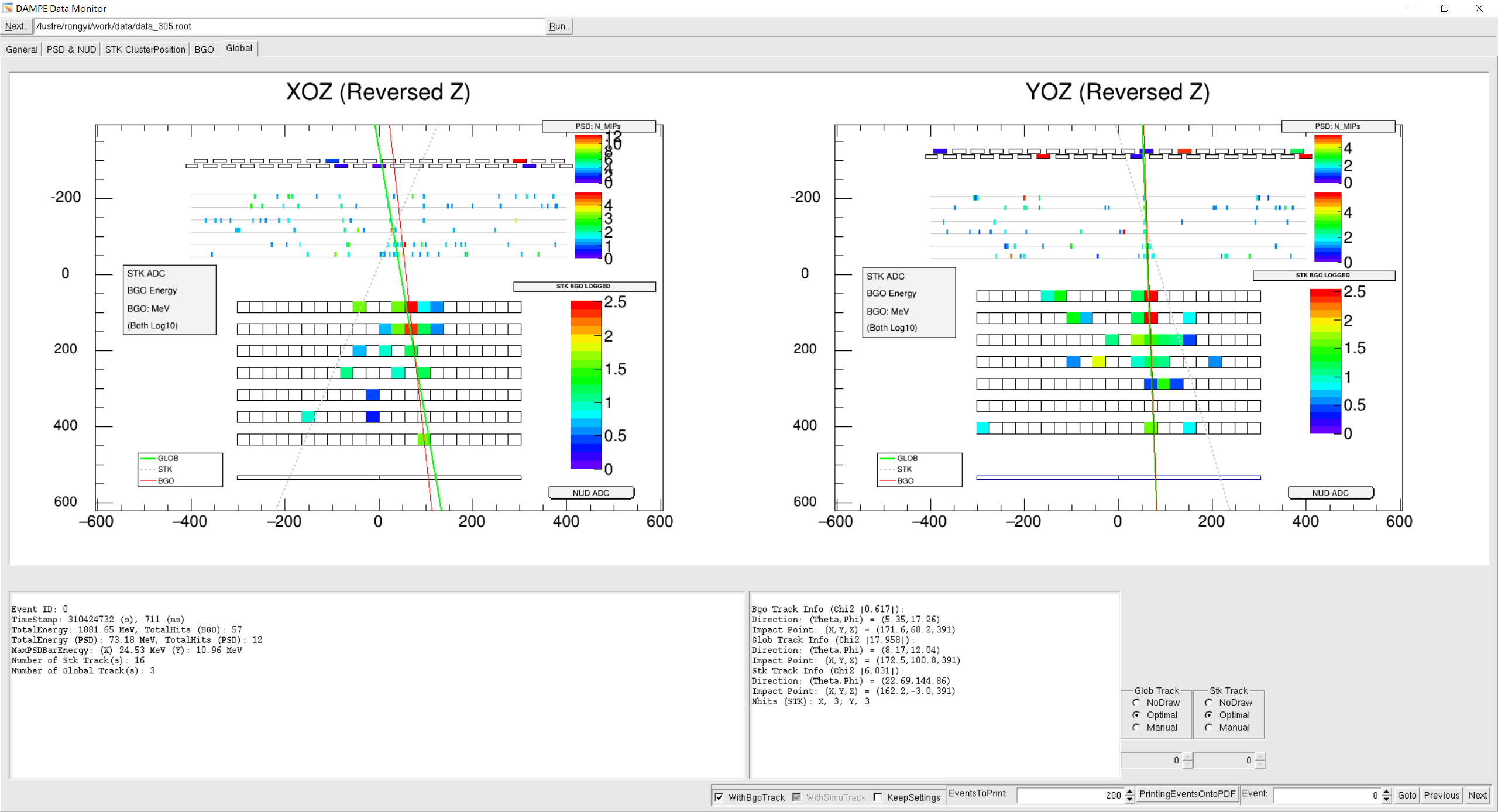 7
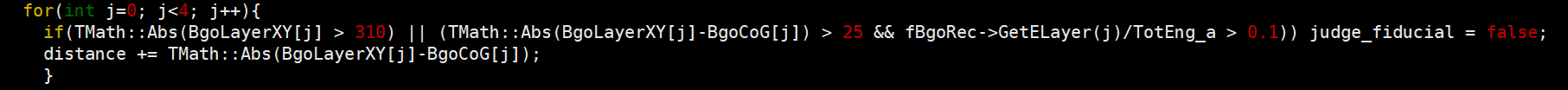 8
9